ʋ
Bµi
O     o
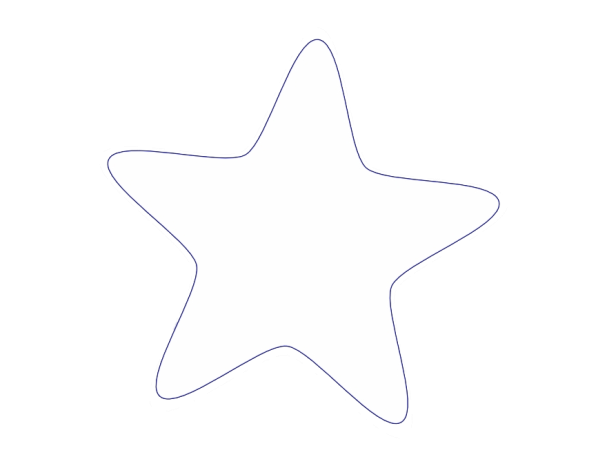 6
TIẾT 2
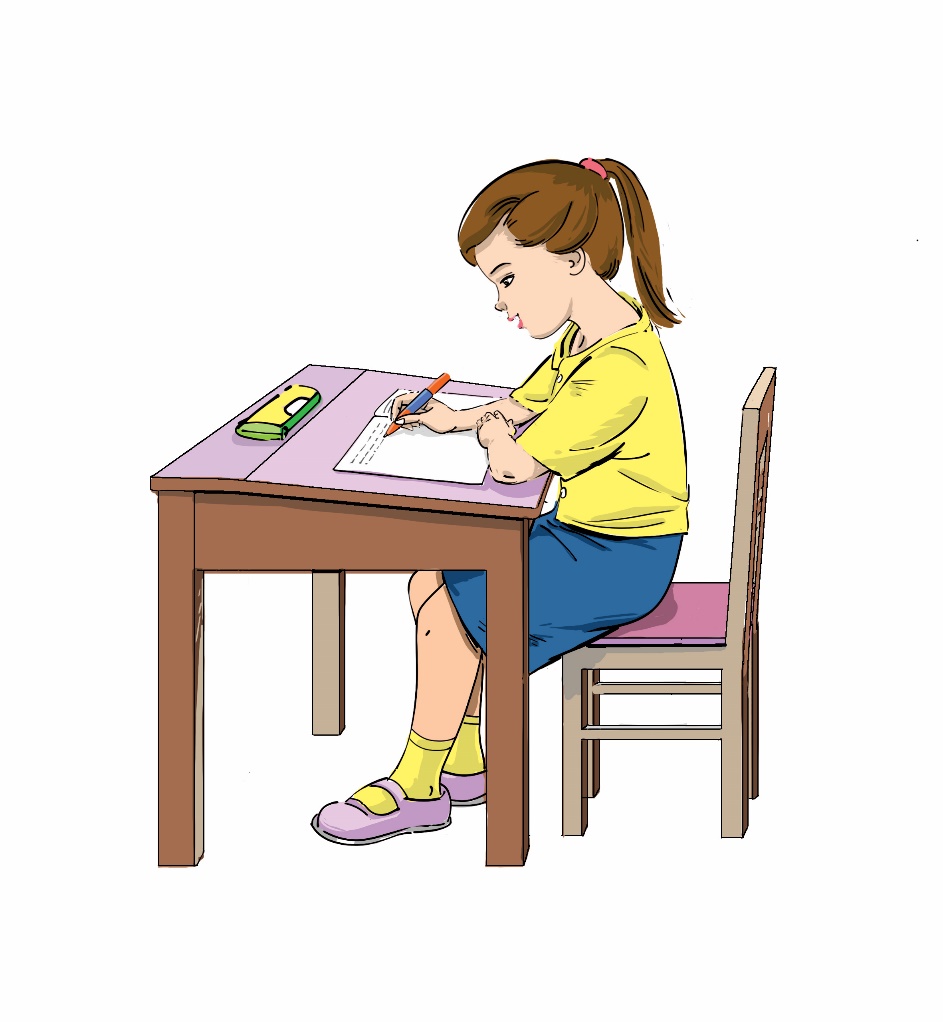 3
T« vµ viÕt
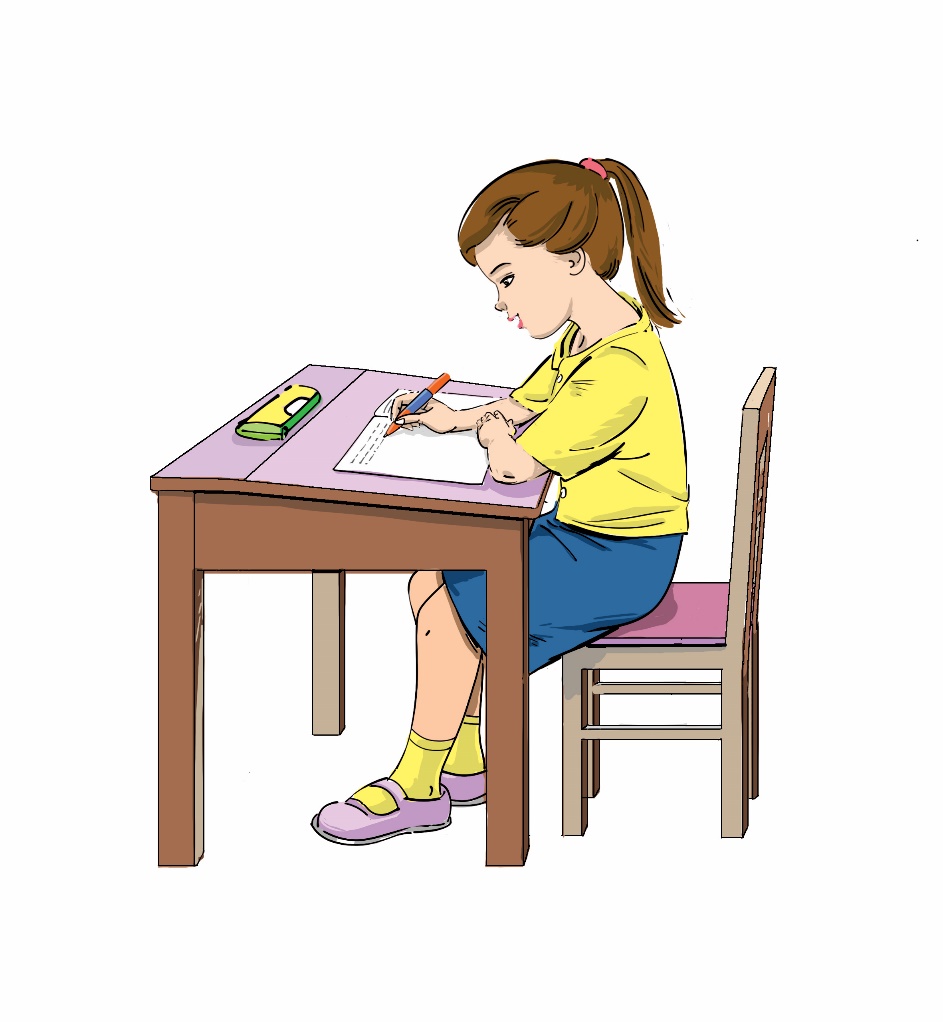 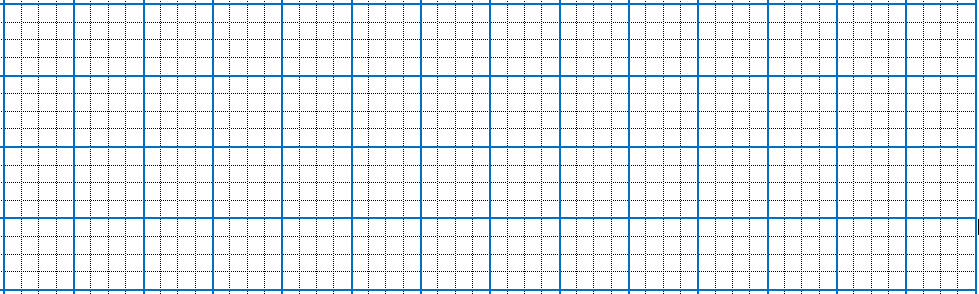 o
cỏ
bò
o
4
§äc
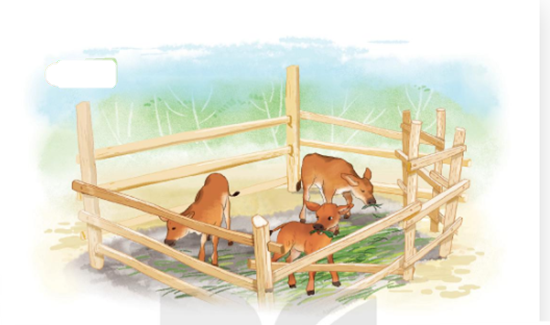 Bª cã cá.
5
Nãi
Chµo hái
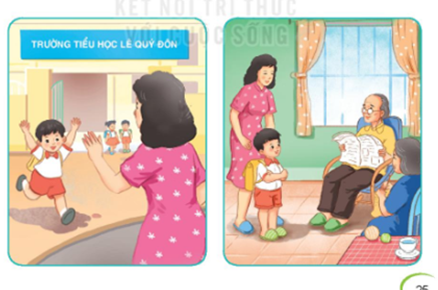 Đọc s¸ch nhÐ!
KÝnh chóc c¸c thÇy c« m¹nh kháe vµ thµnh ®¹t.
Hãy đọc nào !
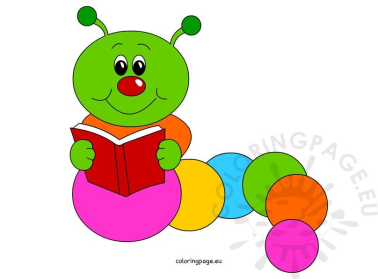 c¸ bÐ    ba bµ    

c¸
ba
bÕ
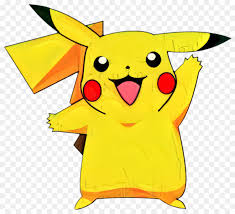 Hãy tìm các tiếng có âm b
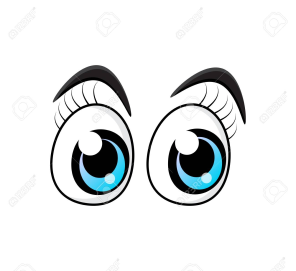 ba         bµ         bµ

ba                      bÕ
ca         bµ         cµ

ba                      bÕ
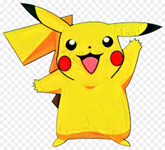 Đố vui !
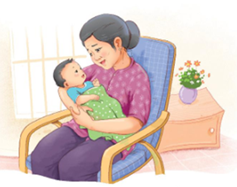 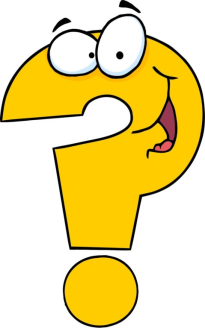 Bà đang làm gì ?
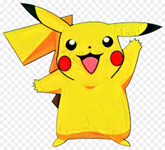 Hãy đọc nào !
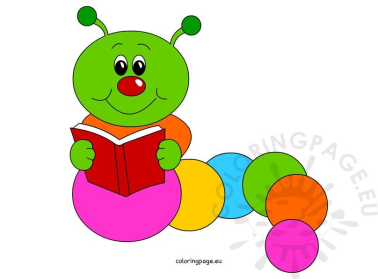 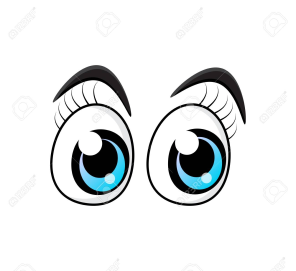 A   c   E    b   C  a  e 

c¸    bµ     ca     bÕ
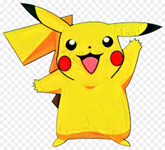